ГОУ ЯО «Рыбинская  школа-интернат № 1»
Региональный   ресурсный центр 
«Организация и содержание работы с детьми с умственной отсталостью  (интеллектуальными нарушениями) при реализации предметной области «Технология»

Вебинар «Движение   Абилимпикс  как средство успешной социализации и трудоустройства инвалидов и лиц с ограниченными возможностями здоровья» 


«Конкурс «Абилимпикс»: что это такое и для чего он нужен»

Выступление директора  ГОУ ЯО «Рыбинская школа-интернат № 1»
Рубкевич Елены Анатольевны

     Телефон 8/(4855) 20-03-72,  
     электронная почта:   skshi1.rybinsk@yarregion.ru
        Информация  о работе ресурсного центра  размещена 
        на официальном сайте ГОУ ЯО «Рыбинская школа-интернат № 1»
                                                     ryb-int1.edu.yar.ru
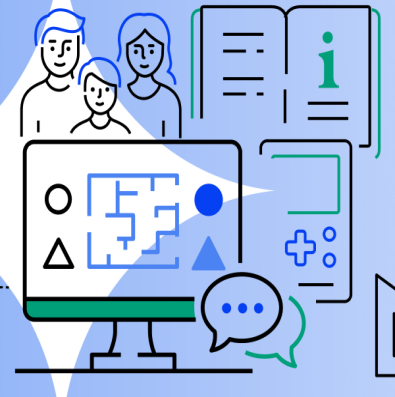 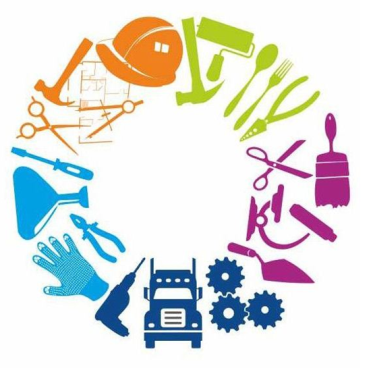 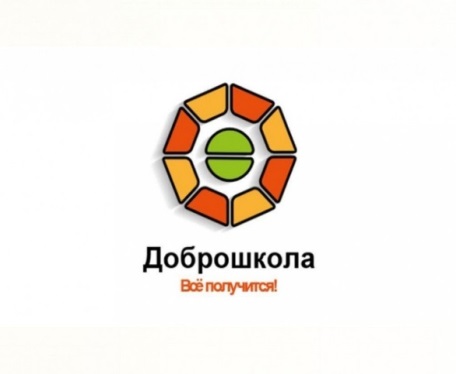 Как проявить себя людям с особенностями здоровья? Принять участие в чемпионате «Абилимпикс». Мы расскажем об этом движении, объясним, кто может стать его участником, как проходят отборочные этапы и по каким компетенциям соревнуются участники
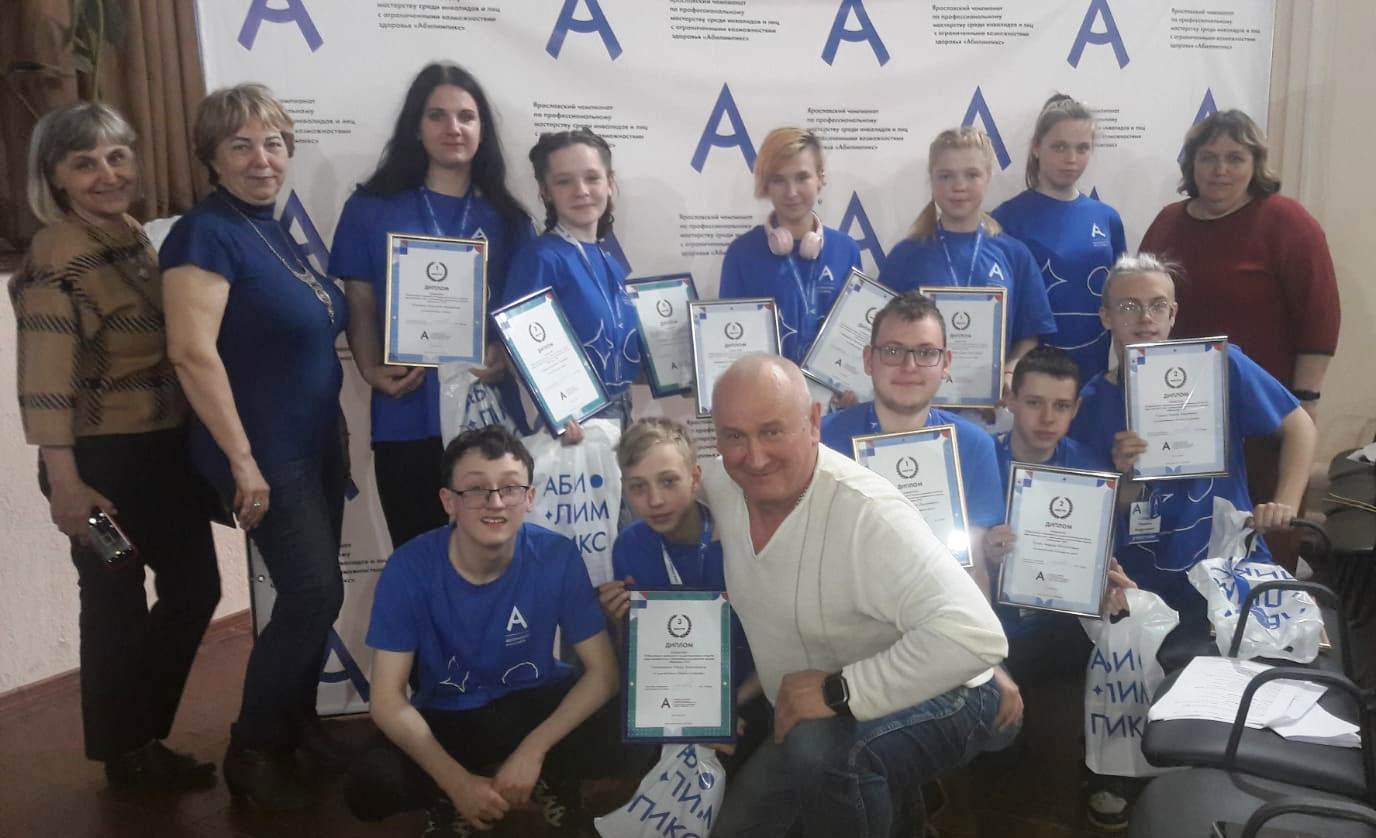 Абилимпикс — это международный конкурс профессионального мастерства, в котором участвуют инвалиды и люди с ограниченными возможностями здоровья,  в ходе которого  участники демонстрируют профессиональное мастерство в одной из категорий .
Задачи  конкурса «Абилимпикс»:
 помочь участникам с инвалидностью интегрироваться в общество;
 продемонстрировать профессиональные возможности лиц с особенностями здоровья;
 способствовать международному обмену опытом в сфере адаптации инвалидов;
 способствовать трудоустройству лиц с ОВЗ.
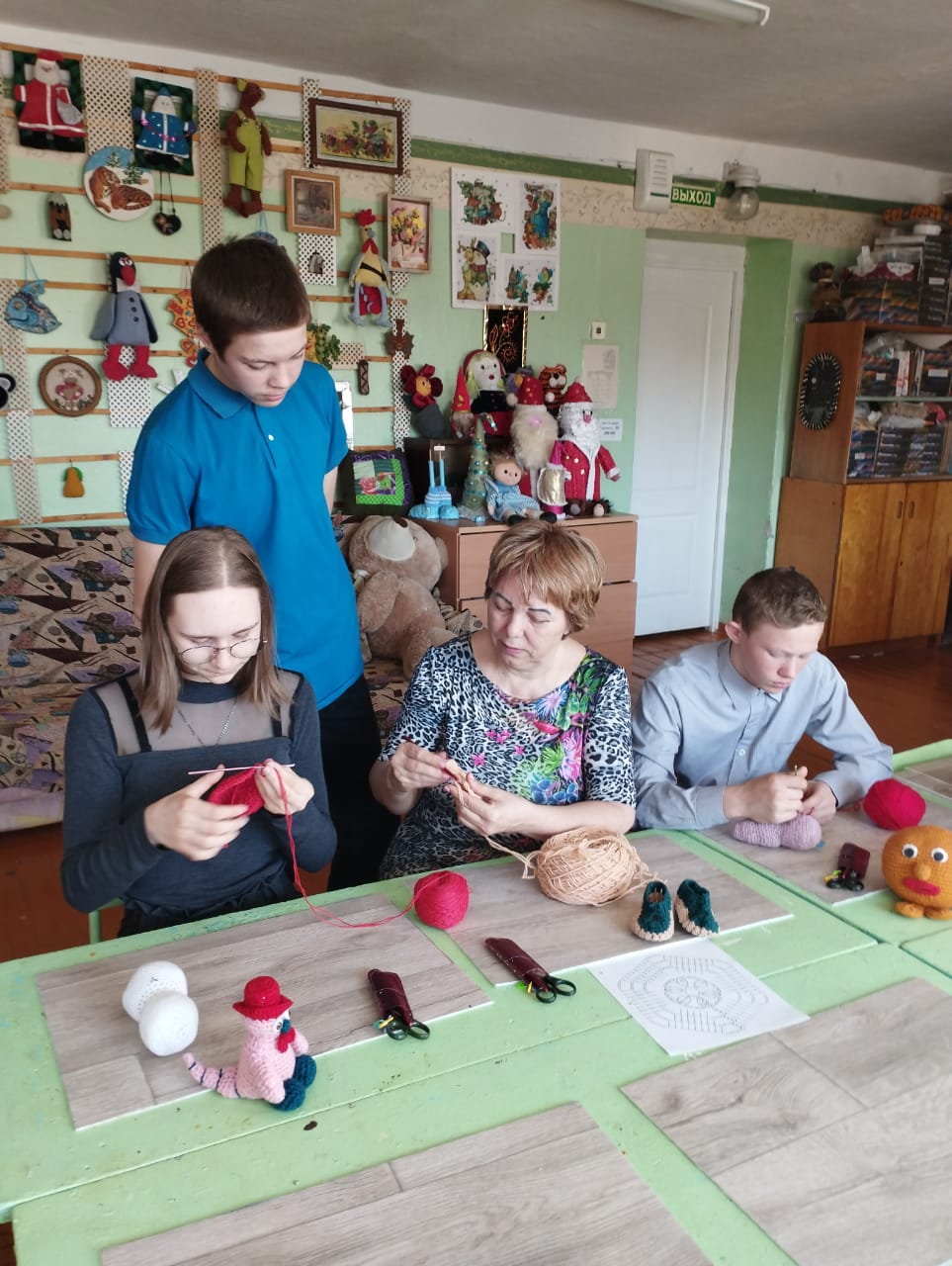 Движение Абилимпикс  существует с 1971 года и зародилось в Японии. В 2023 году его участниками было 53 государства и международные организации. Название движение — сокращение от словосочетания «Олимпиада возможностей» («Olympics of Abilities»). 
	C 2014 года соревнования по профессиональному мастерству среди инвалидов проводятся и в России. Первый Национальный чемпионат «Абилимпикс» прошел в 2015 году.
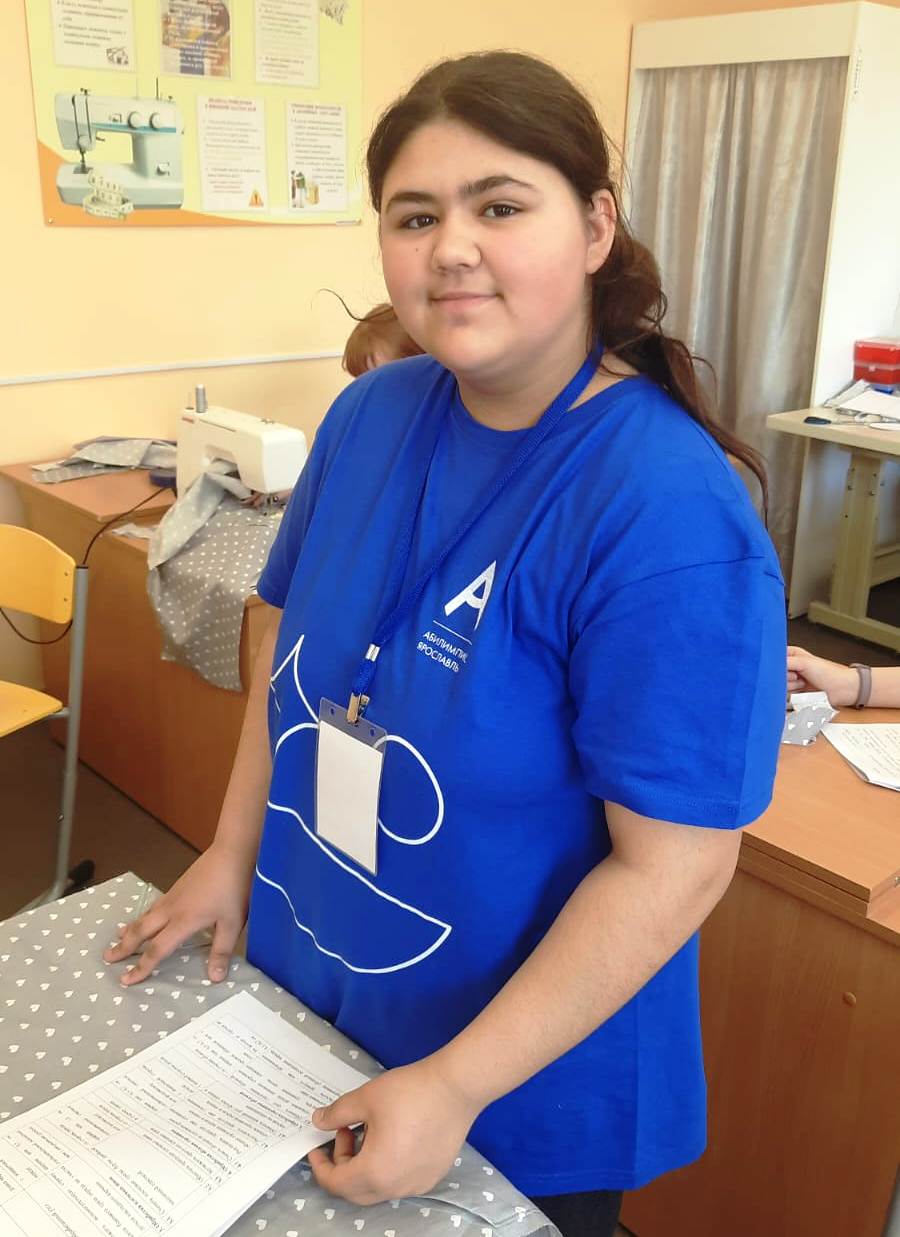 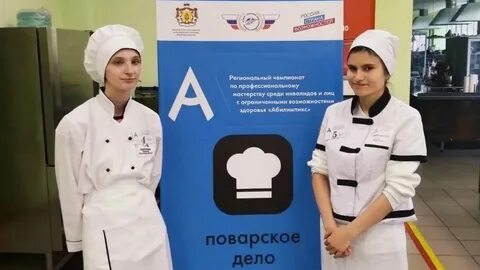 Кто может участвовать в «Абилимпикс»
У конкурса есть возрастная планка — к нему допускаются участники с особенностями здоровья от 14 до 65 лет. Среди них выделяют 3 возрастных категории:
школьники (учатся по программам среднего образования);
студенты (получают среднее специальное или высшее образование);
специалисты (выпускники, которые нуждаются в трудоустройстве).
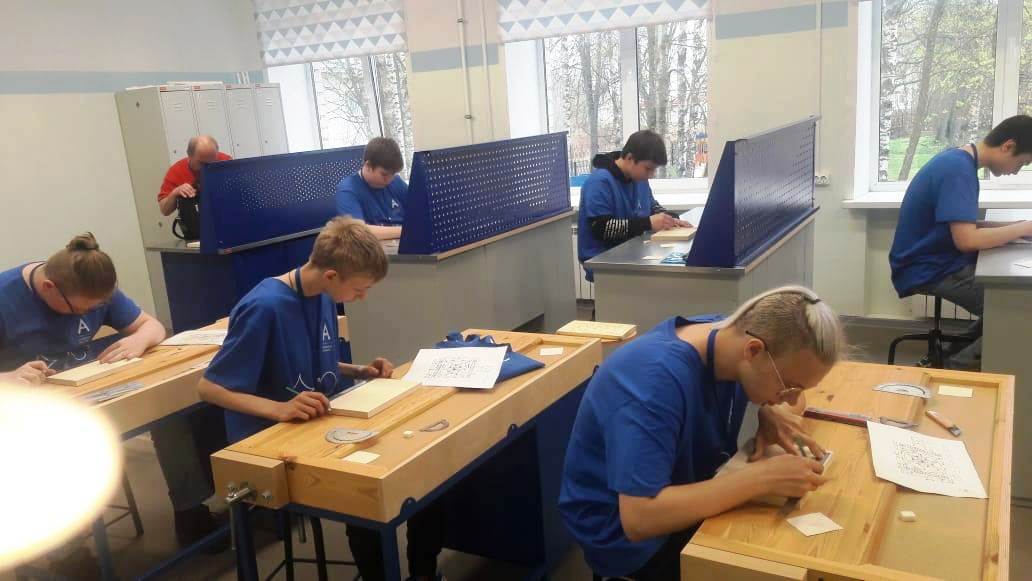 Структура «Абилимпикс» в России

Этап областного чемпионата «Абилимпикс» проводится на уровне региона. Стартовая стадия чемпионата, на ней отбирают участников, которые пройдут дальше,
Отборочный этап национального чемпионата «Абилимпикс». На этом этапе за первенство в личном и командном зачёте соревнуются представители разных регионов — победители предыдущего этапа.

Отборочные «Абилимпикс» могут проводиться в очно-дистанционном формате: такая практика была реализована в России в 2021 году в Московской области и других регионах.

Конкурс проводится в более, 
чем 60 компетенциях для 
студентов и молодых 
специалистов, 
а также для школьников.
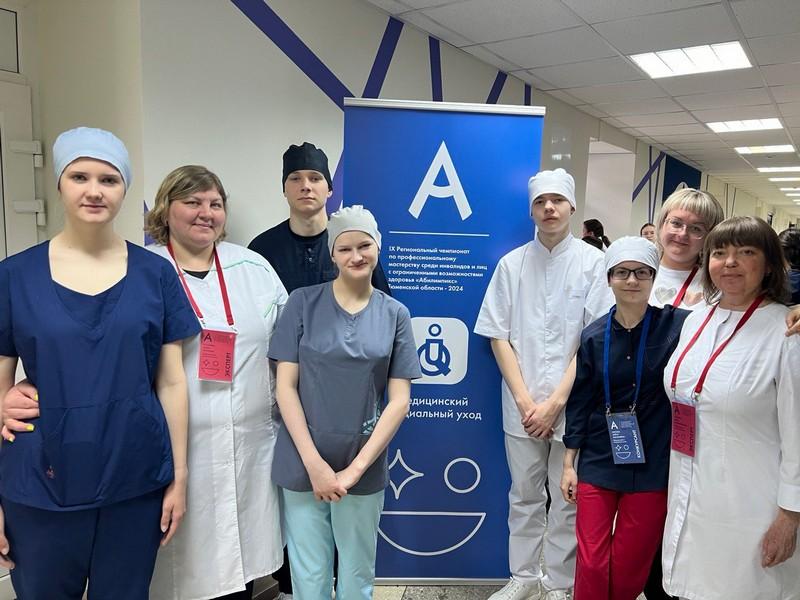 Общую координацию уровней конкурсов «Абилимпикс» осуществляет единый орган — Национальный центр «Абилимпикс», который находится в Москве.
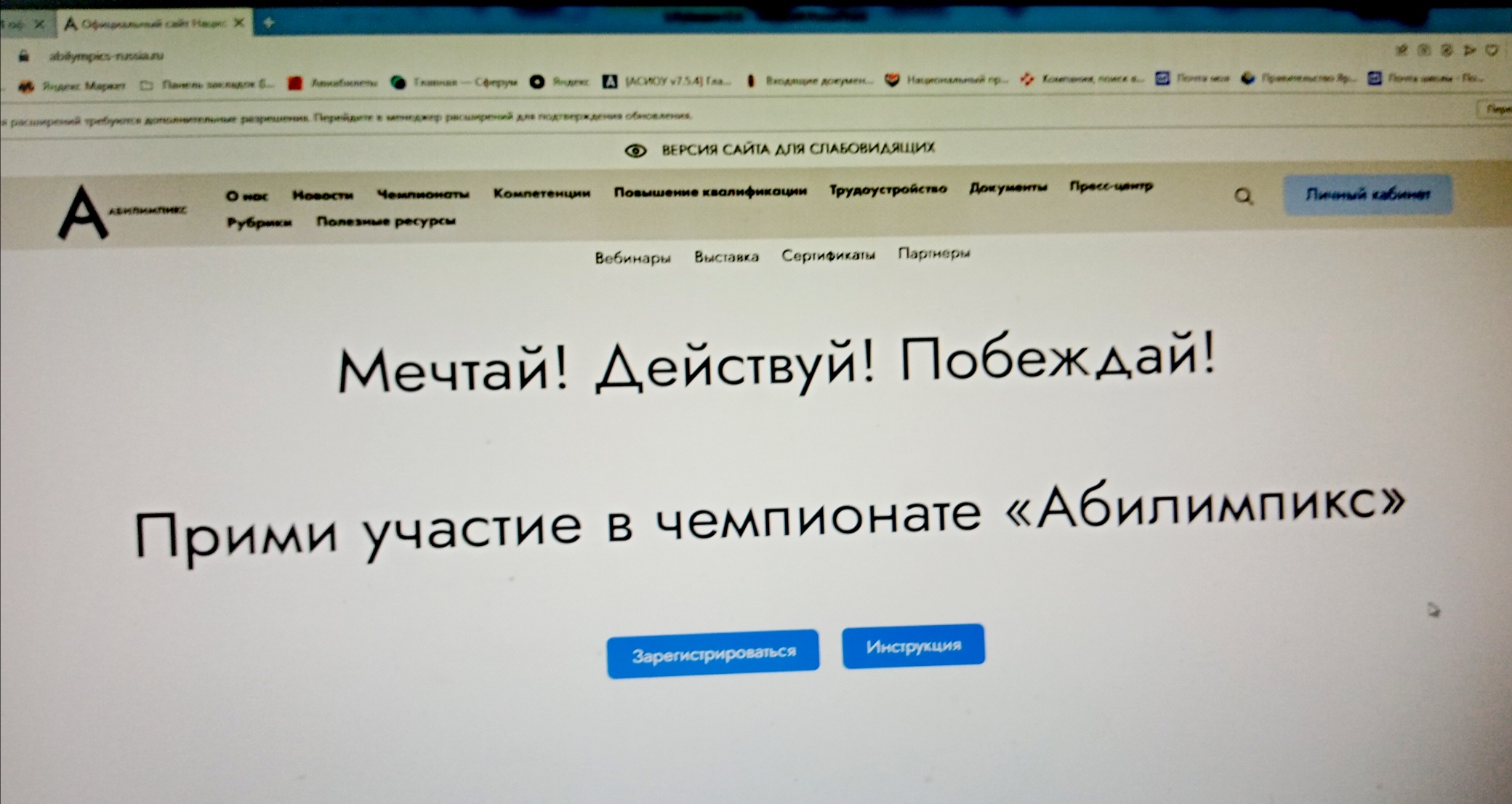 В городах России, в том числе и в Ярославской области, созданы региональные центры движения «Абилимпикс». На уровне каждого региона действуют организационные комитеты.
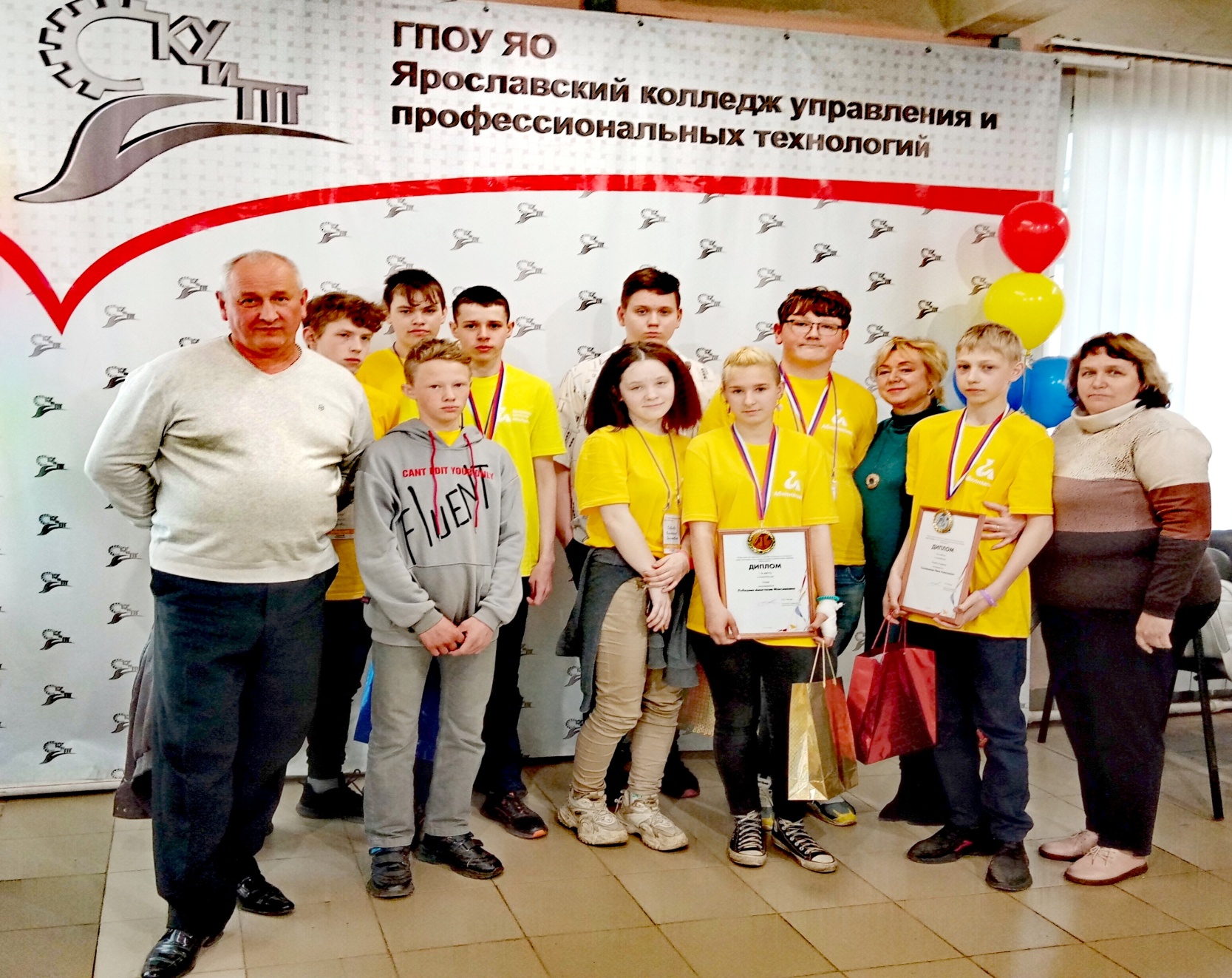 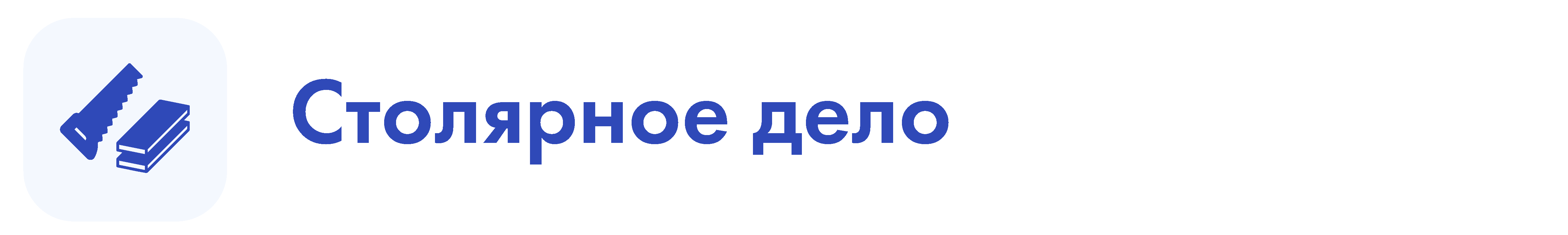 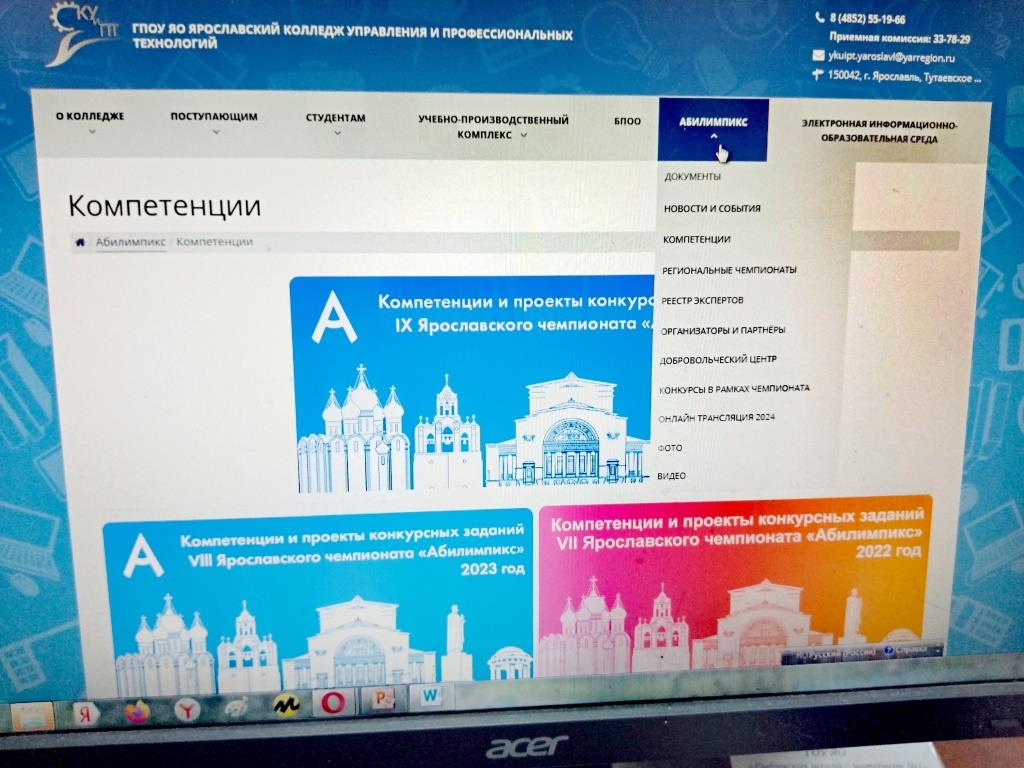 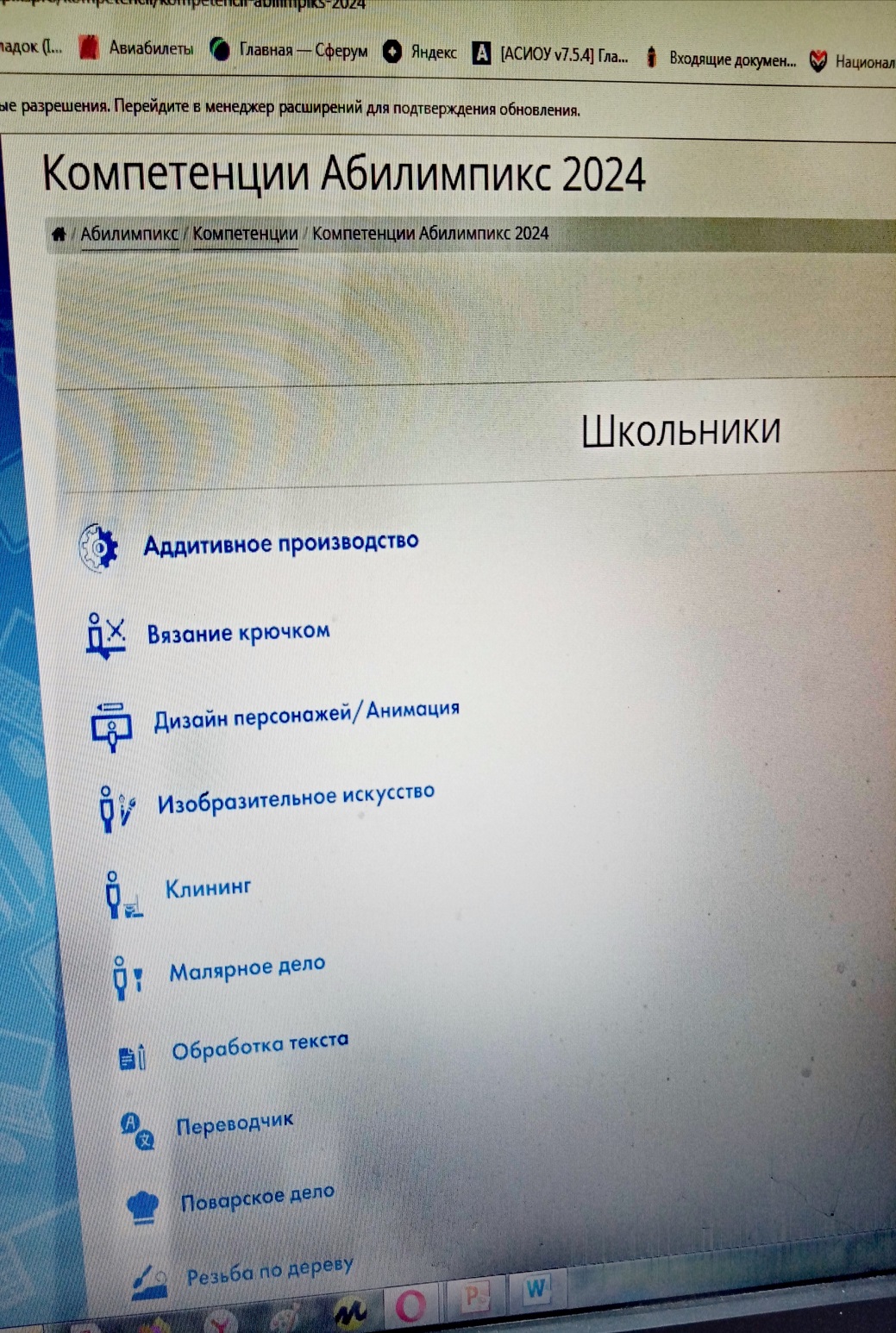 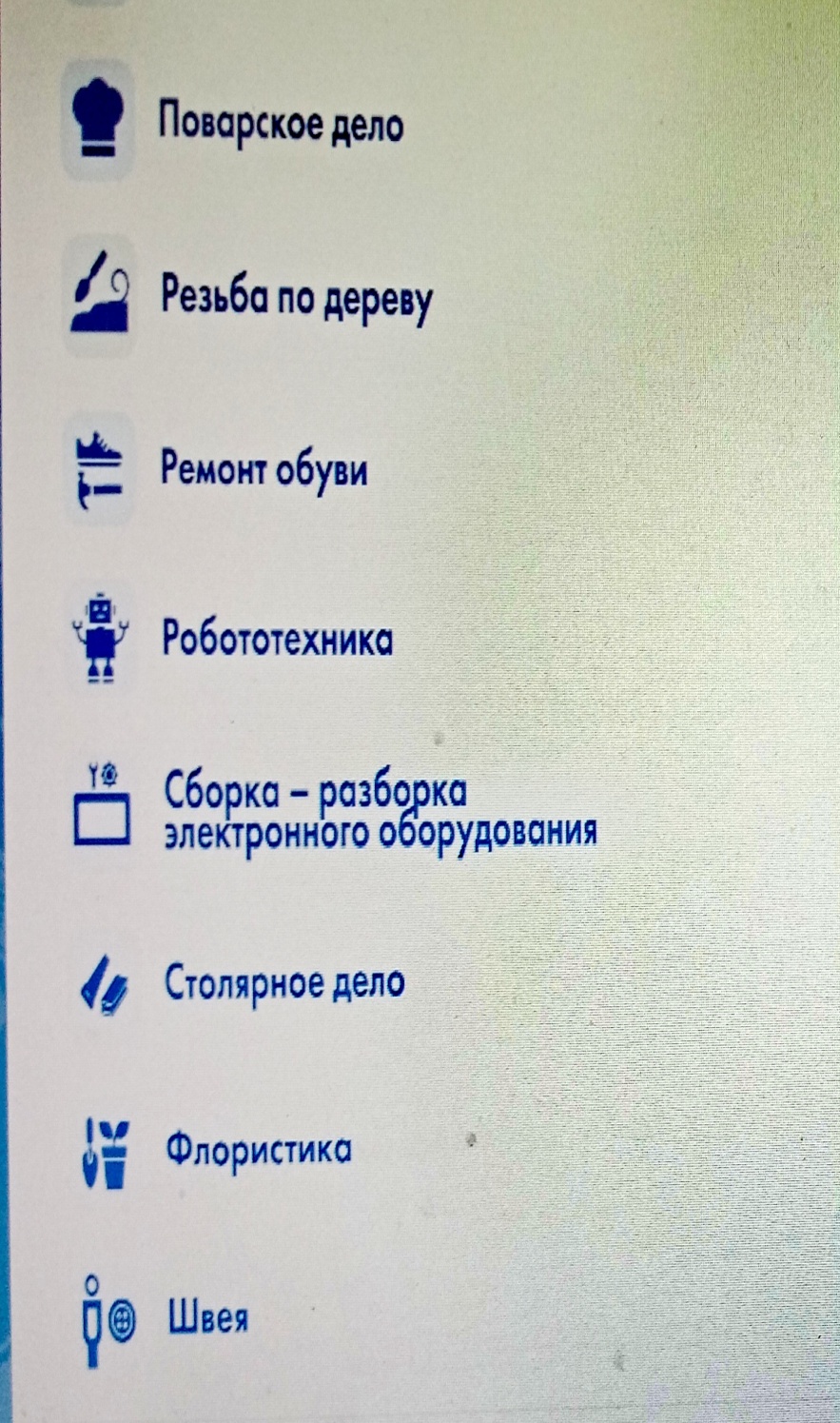 В  2024 г. в регионе  прошел девятый Ярославский чемпионат «Абилимпикс». 
	В этом году региональный этап чемпионата включает в себя много нового. Например, впервые участие принимают дошколята. Для них подготовлены компетенции «Кулинарное дело», «Изобразительное искусство» и «Флористика».  
	Немало и новых компетенций  для основных участников в этом году. Например, роспись по шелку, электромонтаж, театральное искусство. Впервые площадкой «Абилимпикса» выступил Ярославский театральный институт. 
	А еще к чемпионату приковано внимание организаций региона, которые готовы видеть в рядах своих сотрудников новые лица.
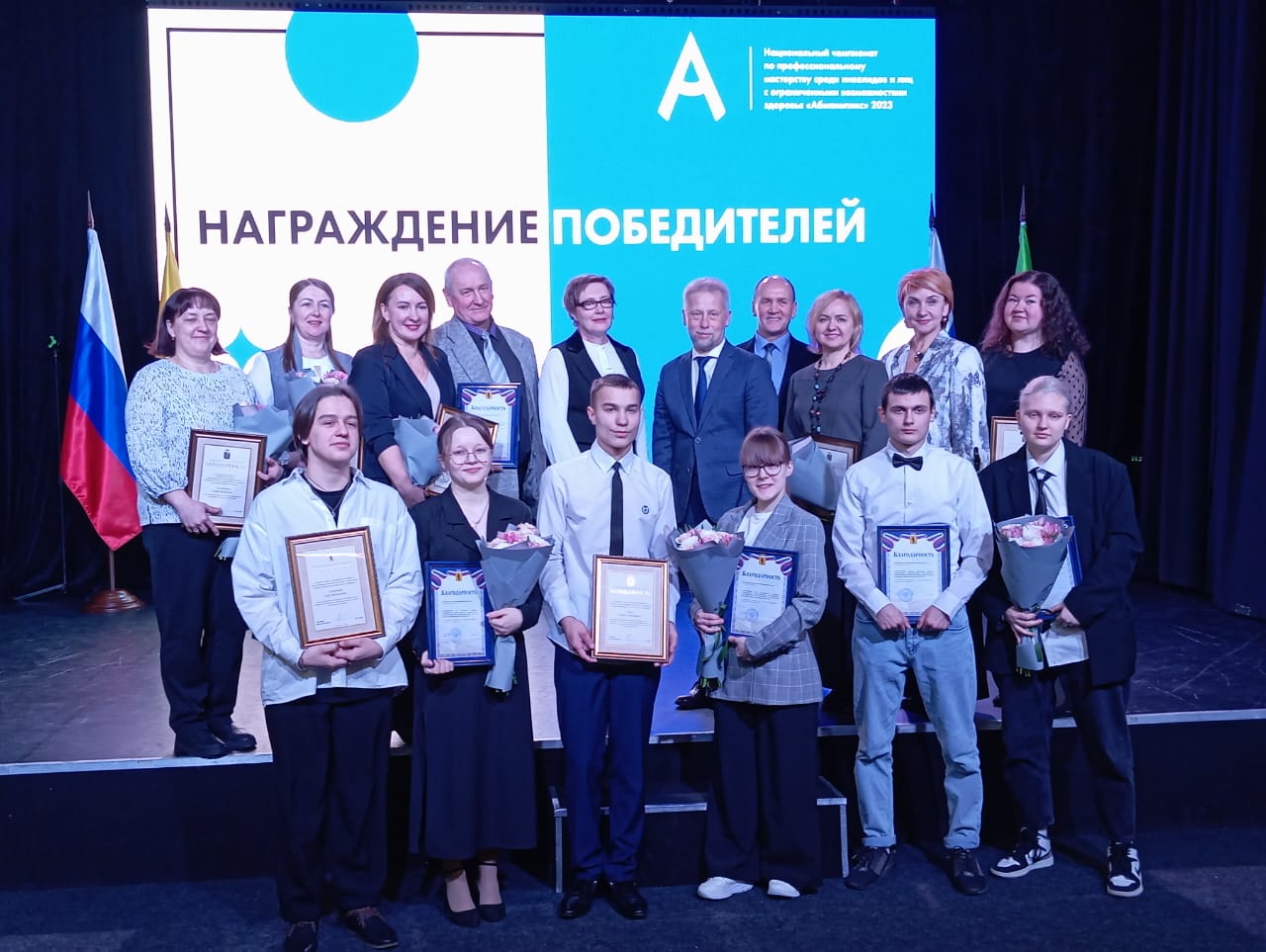 Александр Николаевич Гудков, 
заместитель министра образования 
Ярославской области: - «Абилимпикс» на сегодняшний день это еще и принципиальная история увязки с работодателем. Если изначально в большей степени это была история успеха, то теперь это и история в значительной степени трудоустройства. Потому что за каждой компетенцией должен стоять работодатель. 
Чемпионат стартовал на площадках в разных районах области. Всего в нем принимают участие чуть меньше трехсот школьников, студентов и опытных профессионалов. И ограничения по здоровью не мешают им быть лучшими в своем деле.
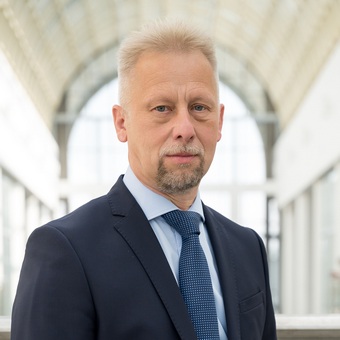 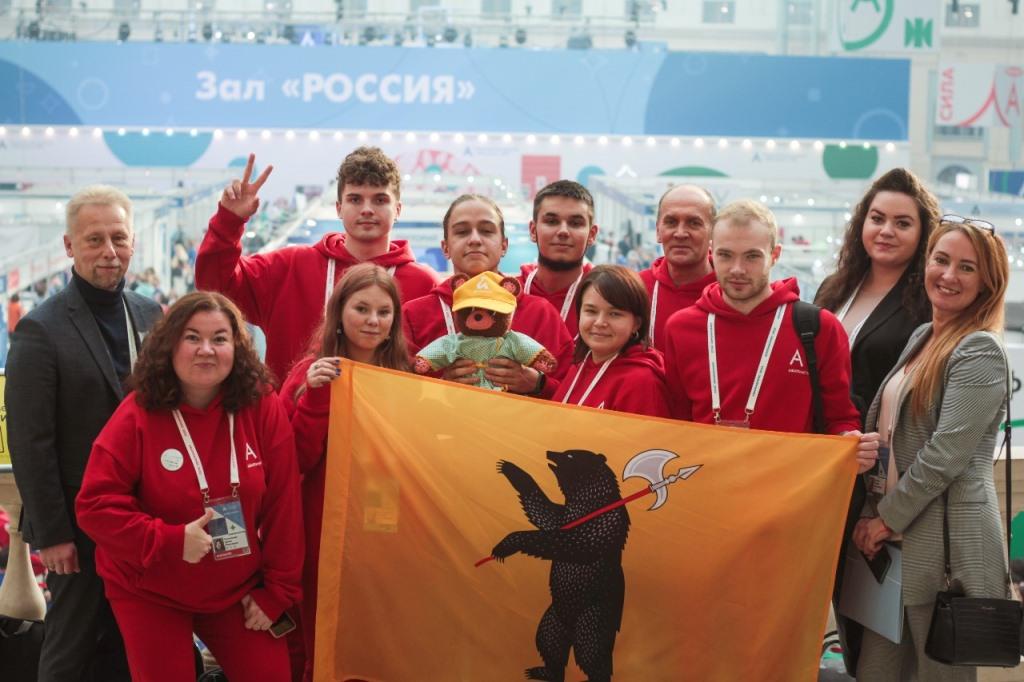 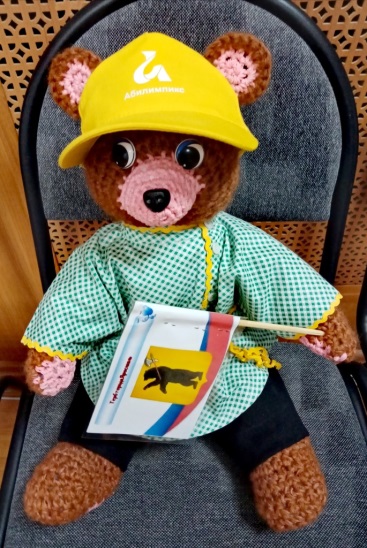 - Только помни, только помни в грохоте, ритме века, - Самая главная в жизни профессия — быть человеком!